Budoucnost knihoven
Kam kráčí české knihovnictví?
Martin Krčál
VIKBB42 Knihovnické procesy a služby
Brno, 24. dubna 2019
Koncepce rozvoje knihoven
strategický dokument
připravuje ÚKR a tým expertů
schvaluje jej vláda
aktuálně na období 2016-2020
s výhledem do roku 2025
Hlavní body
digitalizace
rovný přístup k info
odkudkoliv, 1 rozhraní, pro každého
vzdělávání a čtenářství
knihovna = přirozené komunitní centrum
marketing služeb
standardy kvality, výzkumy potřeb, design služeb,…
pracovníci knihoven
CŽV, kurzy, sebevzdělávání, neformální vzděl.
Základní vize
„V krásné, přívětivé a pohodlné knihovně rychle obsloužen příjemným, kvalifikovaným, očividně spokojeným a motivovaným personálem získám požadovanou kvalitní službu bezplatně i z pohodlí domova, bez ohledu na národnost či handicap, v kteroukoliv denní či noční dobu.“
Úkol 1
Zkuste nadefinovat vizi knihoven
Jak má knihovna vypadat?
Komu má sloužit?
Co má nabízet?
Jakou roli má plnit?
Čím se knihovny liší od jiných institucí? Čím jsou specifické?
10 minut brainstorming
10 minut definice
10 minut diskuze
Nová vize
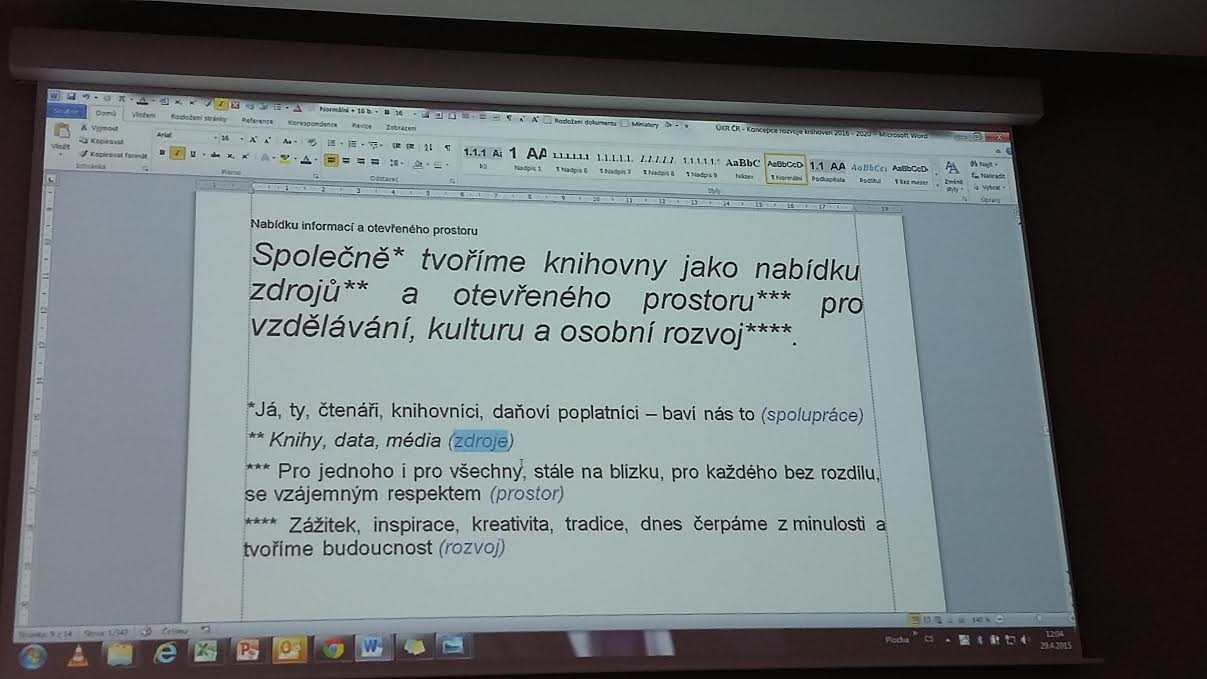 Hlavní body
zdroje
dokumenty
lidé (CŽV, odborný růst, role školy…)
prostor
pohodlné prostředí, přístup online,…
rozvoj
osobnostní rozvoj, vzdělávání, kultura
spolupráce
If you want to go far, go together!!!
kde se dá spolupracovat?
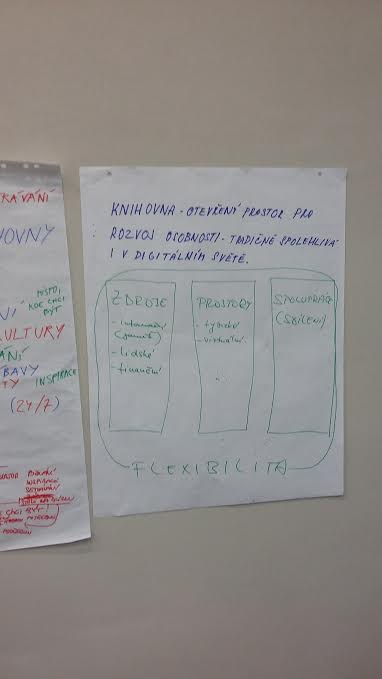 Úkol 2 - Spolupráce
Jak lze v knihovně spolupracovat?
Zkuste nadefinovat hlavní cíle
15 minut interní diskuze ve skupinách
10 minut prezentace a společná diskuze
Spolupráce
Centrální portál knihoven a další společné služby
společné projekty
sdílení příkladů, dokumentů, zkušeností…
licence knihovních dat
školy a knihovny, CŽV
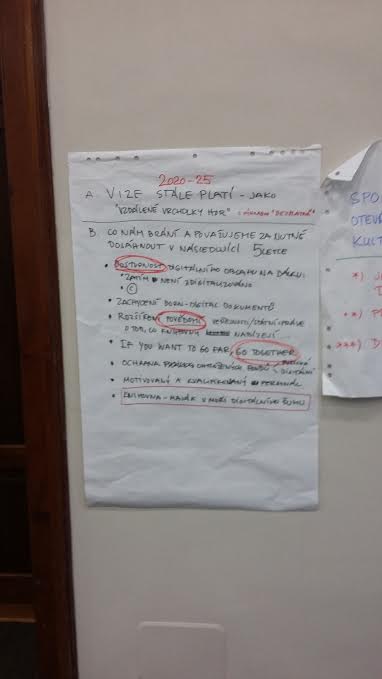 Evaluace výuky
Co Vám kurz dal?
Co byste změnili?
Chyběly Vám nějaká témata?
Byl kurz dostatečně praktický?
Jak jste byli spokojeni s exkurzemi? Byl jich dostatek? 
Hodnocení hosta – M. Denár?
Máte připomínky k organizaci kurzu?
Závěr
Děkuji Vám za pozornost
Martin Krčál
krcal@phil.muni.cz